ГБУ СО «Центр психолого-педагогической, медицинской и социальной помощи «Ресурс»
Поиск и использование интернет-ресурсов, предлагающих задания для удаленной работы

Терехина Екатерина Викторовна
Обучение можно выстроить через интерактивные учебные материалы, которые содержат: 
инструкции, 
учебный контент (видео, интерактивные видео, текст, рисунки), 
самопроверку, 
ссылки и т.д.


Дистанционное обучение – это не только онлайн-формат. Педагоги могут дать детям задание, дети могут выполнять самостоятельные работы, а также заниматься исследовательскими и творческими проектами под руководством педагога.
Рекомендации Минпросвещения России
https://uchi.ru/
https://www.yaklass.ru
https://education.yandex.ru/home/
Задания по русскому языку и математике
для учеников 1 – 5 классов
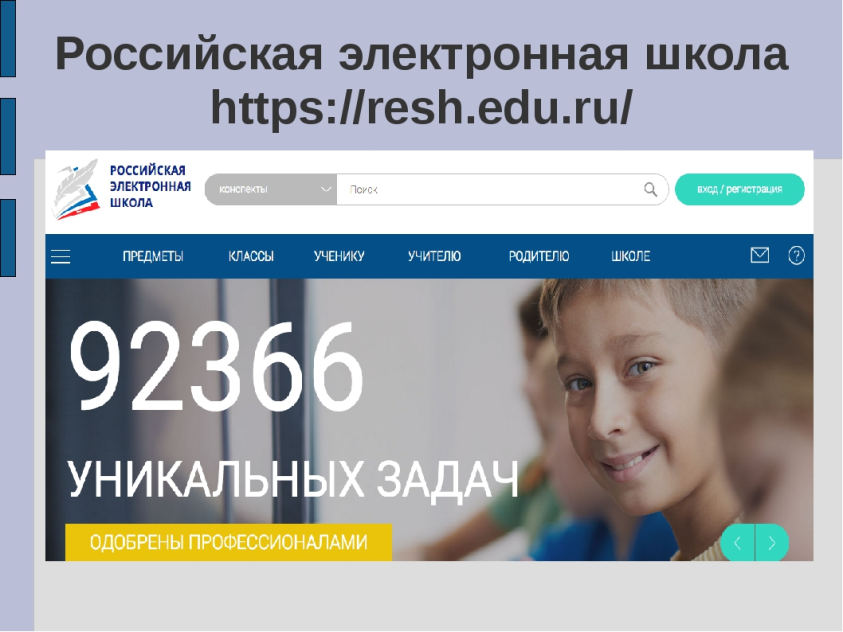 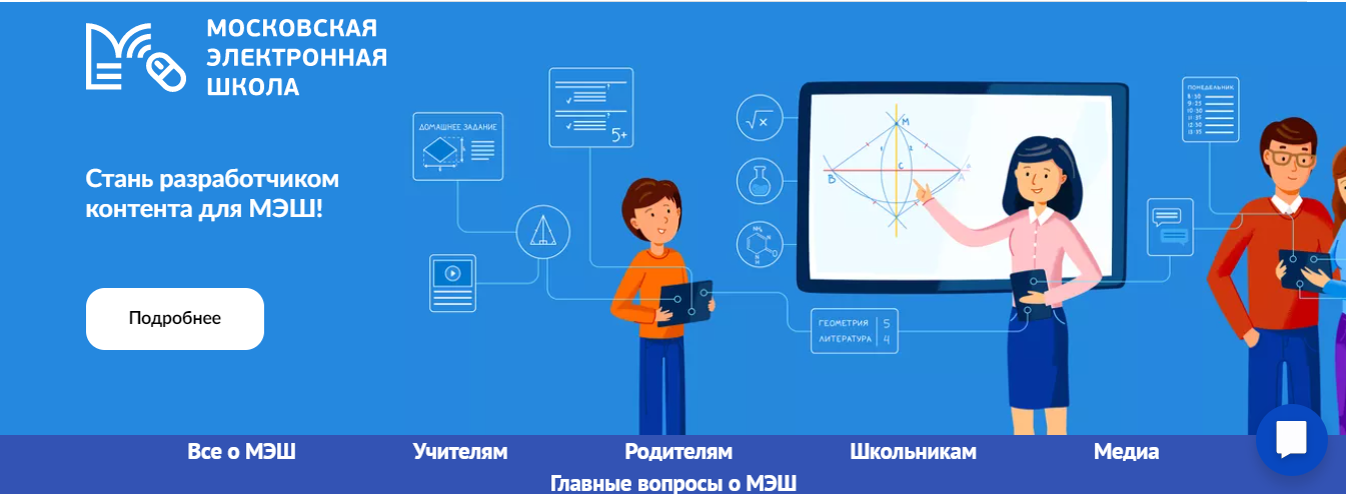 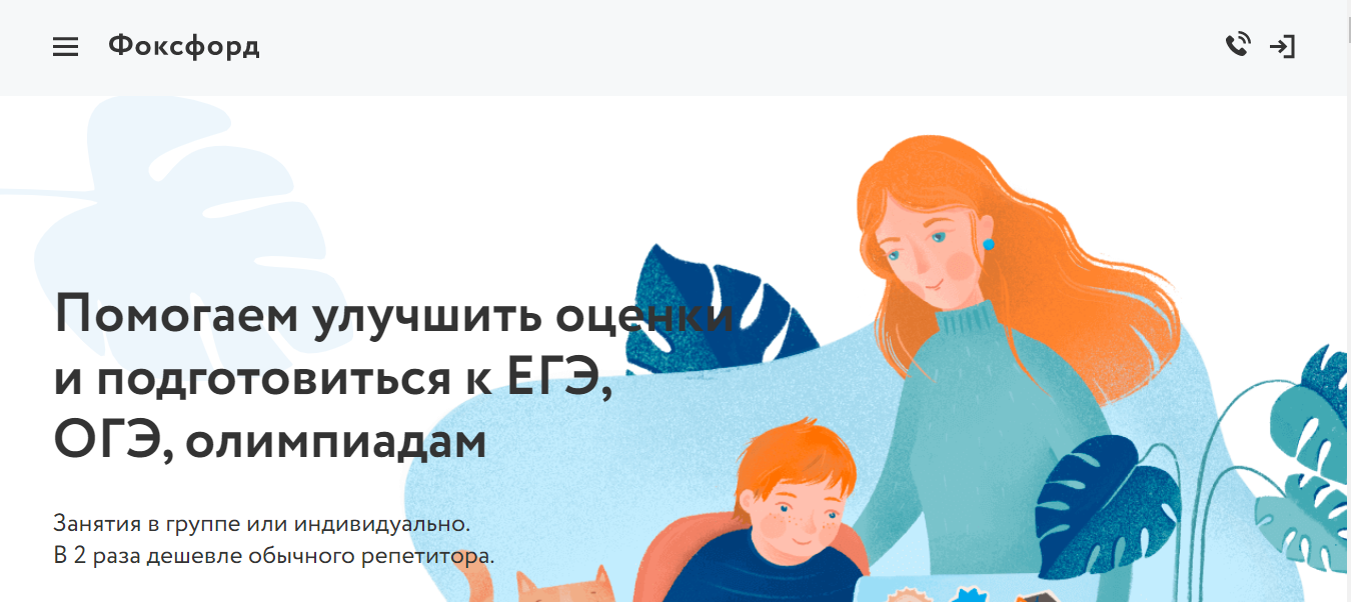 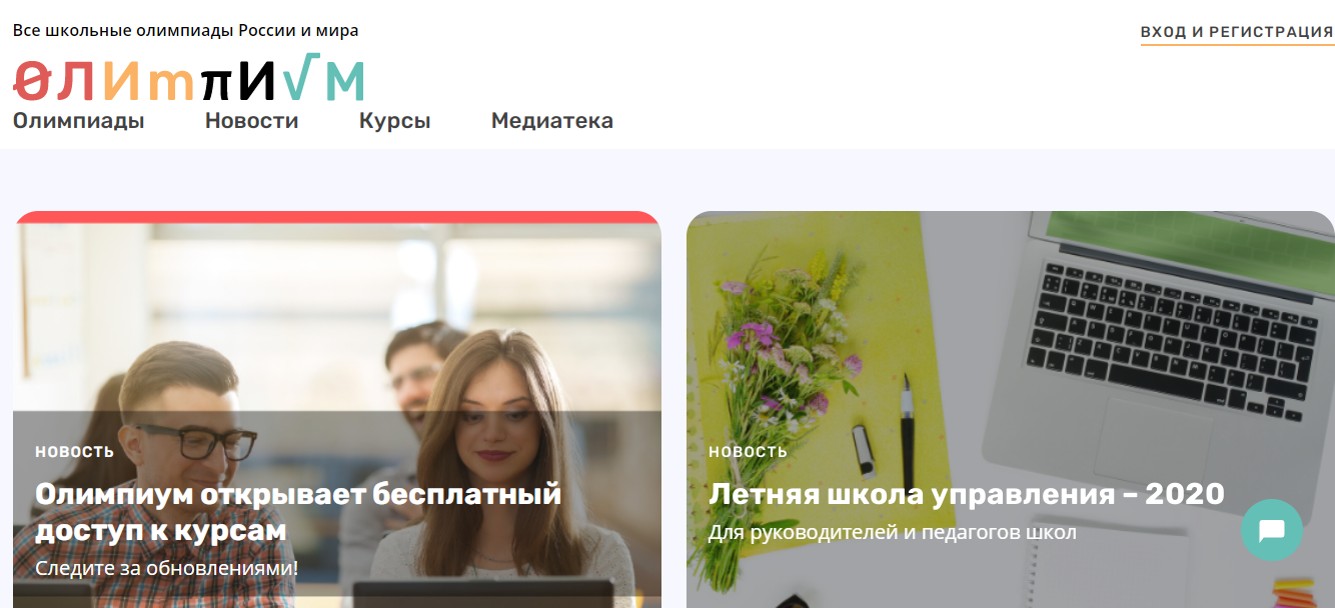 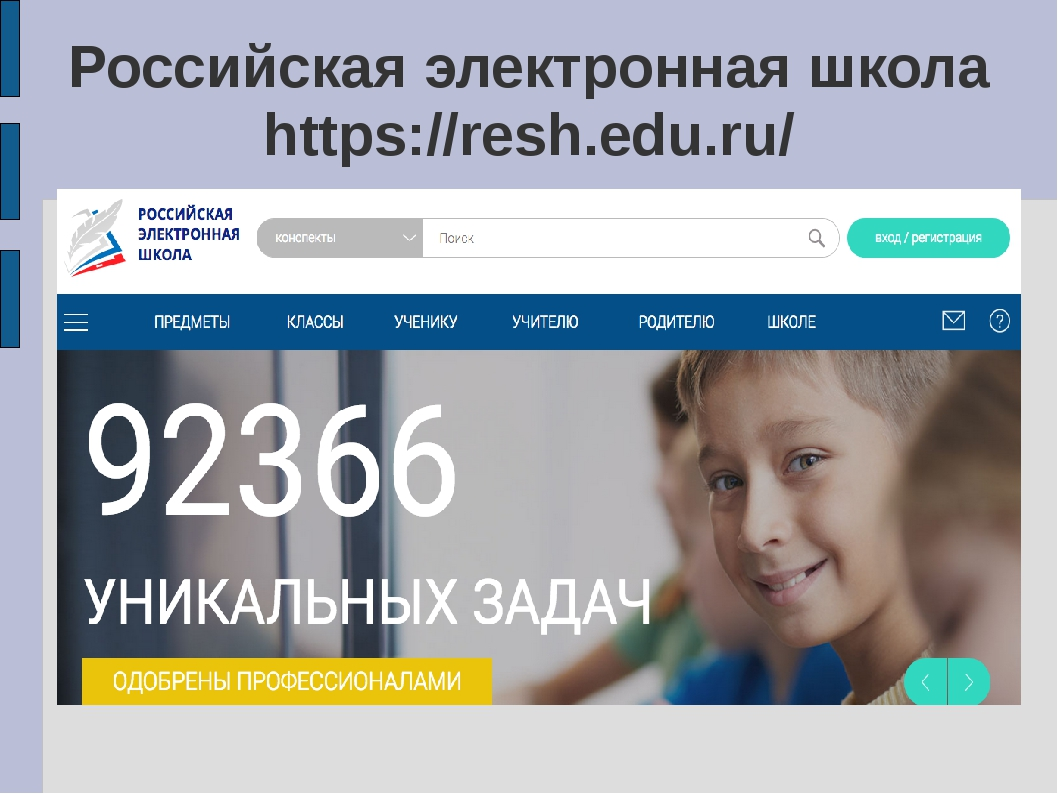 Регистрация в системе РЭШ
Для доступа к системе необходимо перейти по ссылке: resh.edu.ru
Личный кабинет учителя
1.
2.
Привязка учеников к учителю
Выбрать вкладку «Ученики»

Нажать кнопку «Пригласить учеников»
Учебные материалы
Пример урока
Формирование задания
Первый способ добавить задание
из личного кабинета
Второй способ добавить задание в уроке
Формирование задания
Ответ может быть дан в виде текста, в виде файла
или одновременно текст с файлом
Задание назначается отдельным ученикам  или всему классу / классам
Оценка заданий
Оценка заданий
Организационная работа
1. Учителя регистрируются на  портале РЭШ
2. Ученики регистрируются на  портале РЭШ
4. Все созданные ссылки по
каждому учителю публикуются
в общедоступном месте
(например сайт)
5. Ученики заходят в личные
кабинеты на портале РЭШ и  вводят нужную ссылку в  адресную строку браузера
3. Каждый учитель создает
ссылку на приглашение  учеников
Московская электронная школа
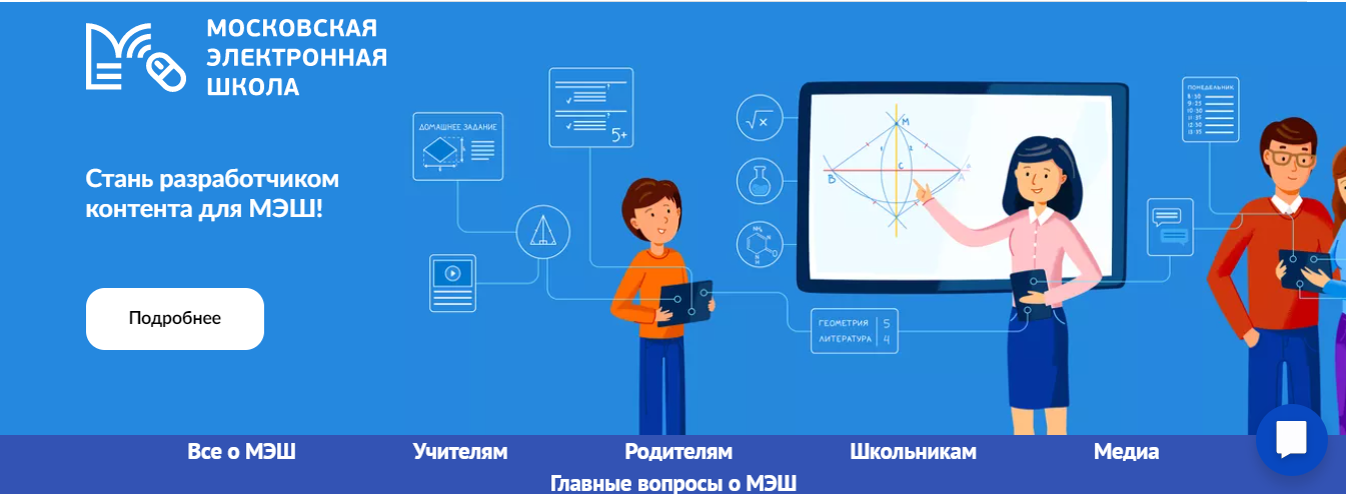 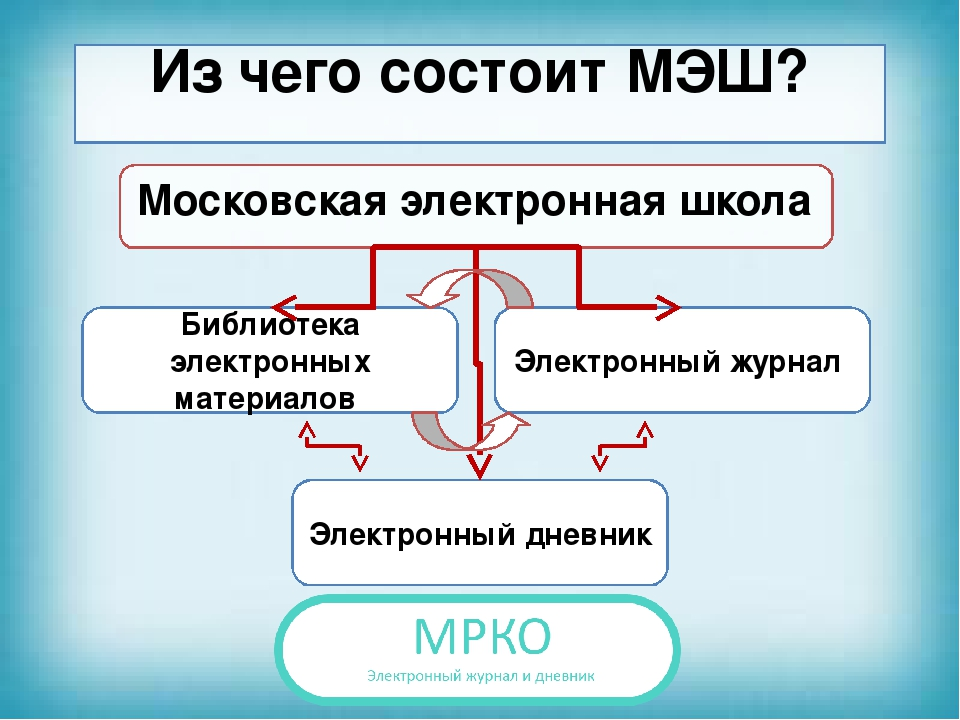 Библиотека Московской электронной школыhttps://uchebnik.mos.ru/catalogue
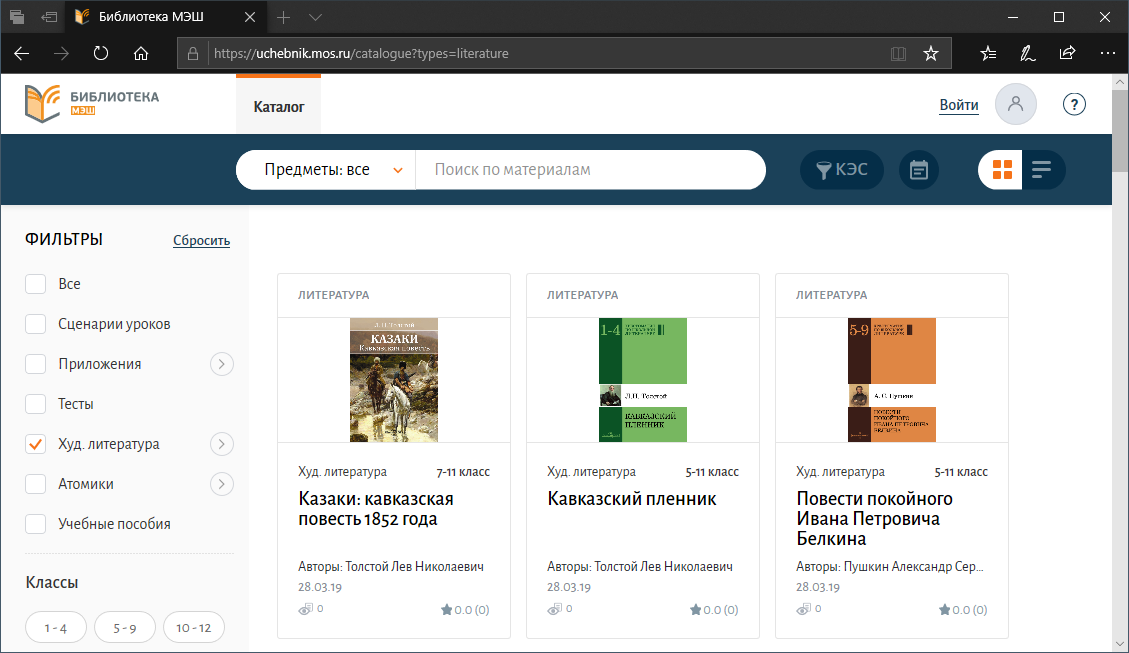 Библиотека Московской электронной школыhttps://uchebnik.mos.ru/catalogue
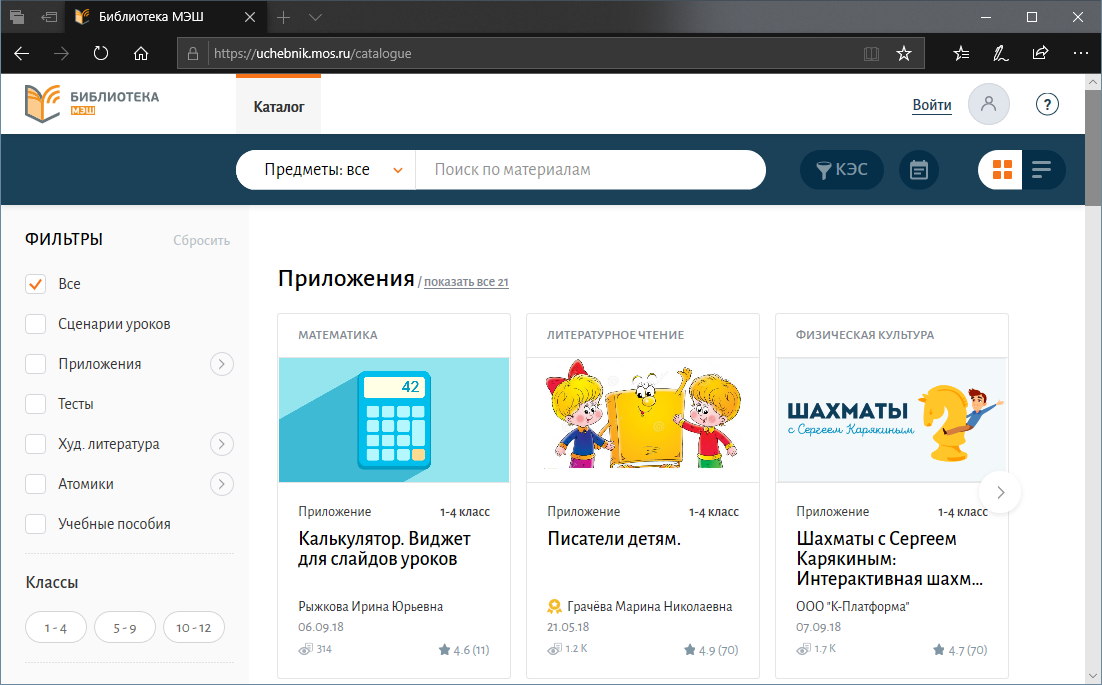 https://education.yandex.ru/main/
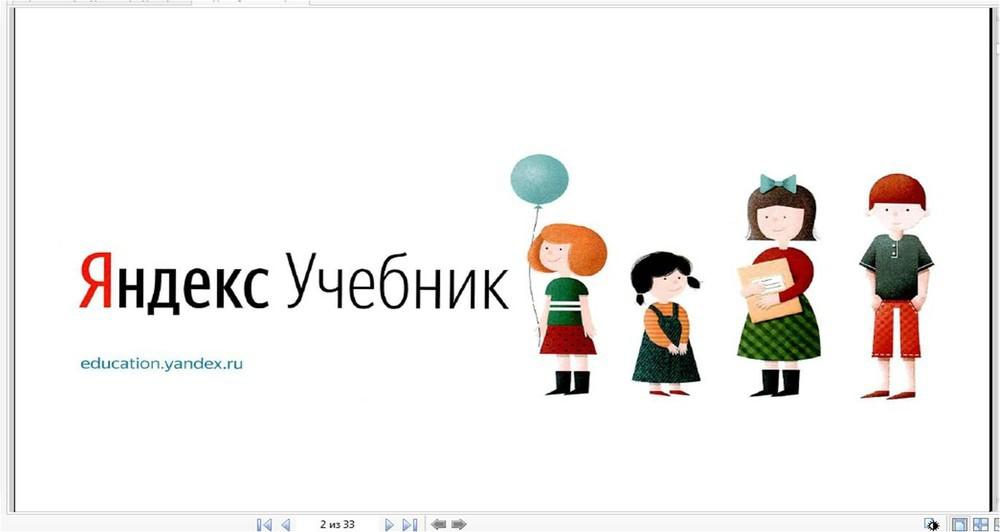 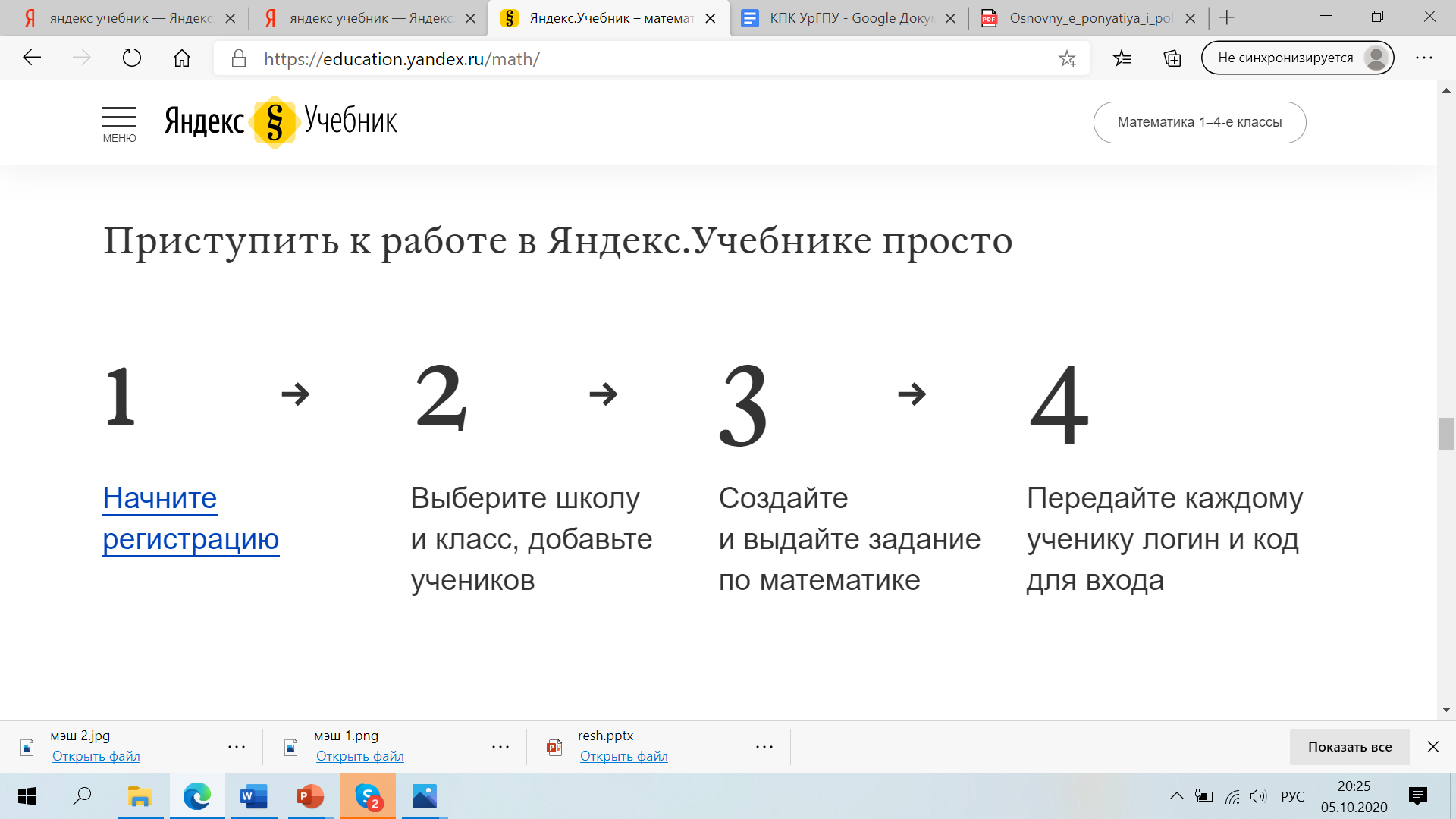 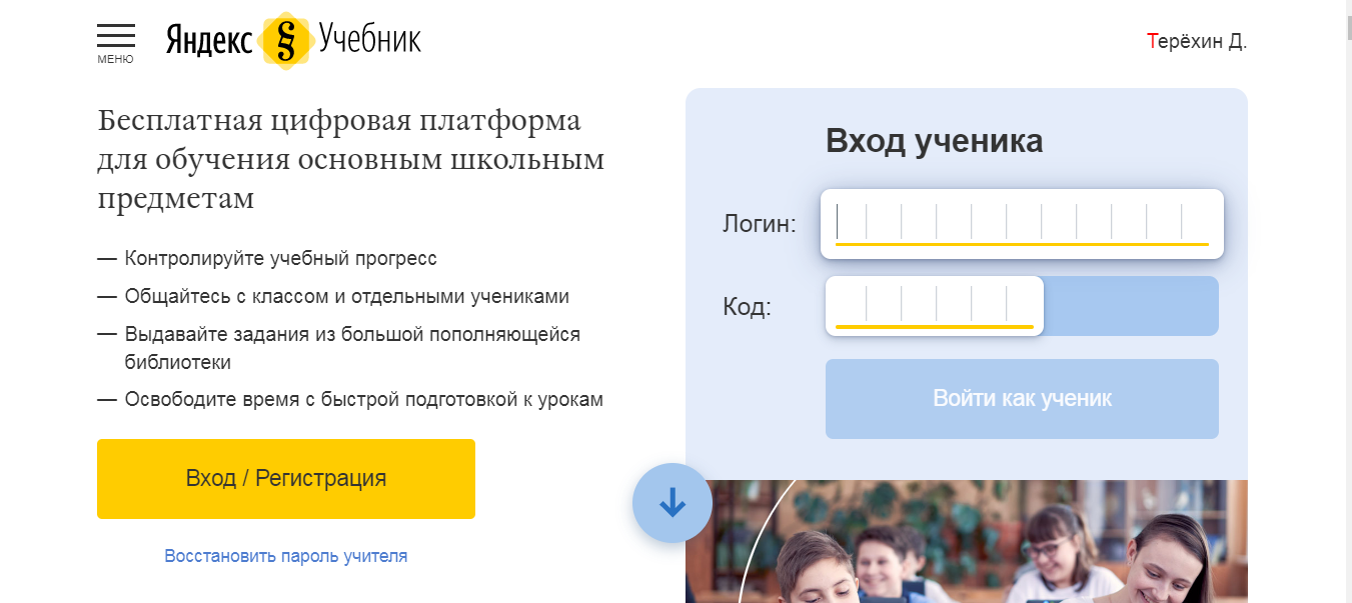 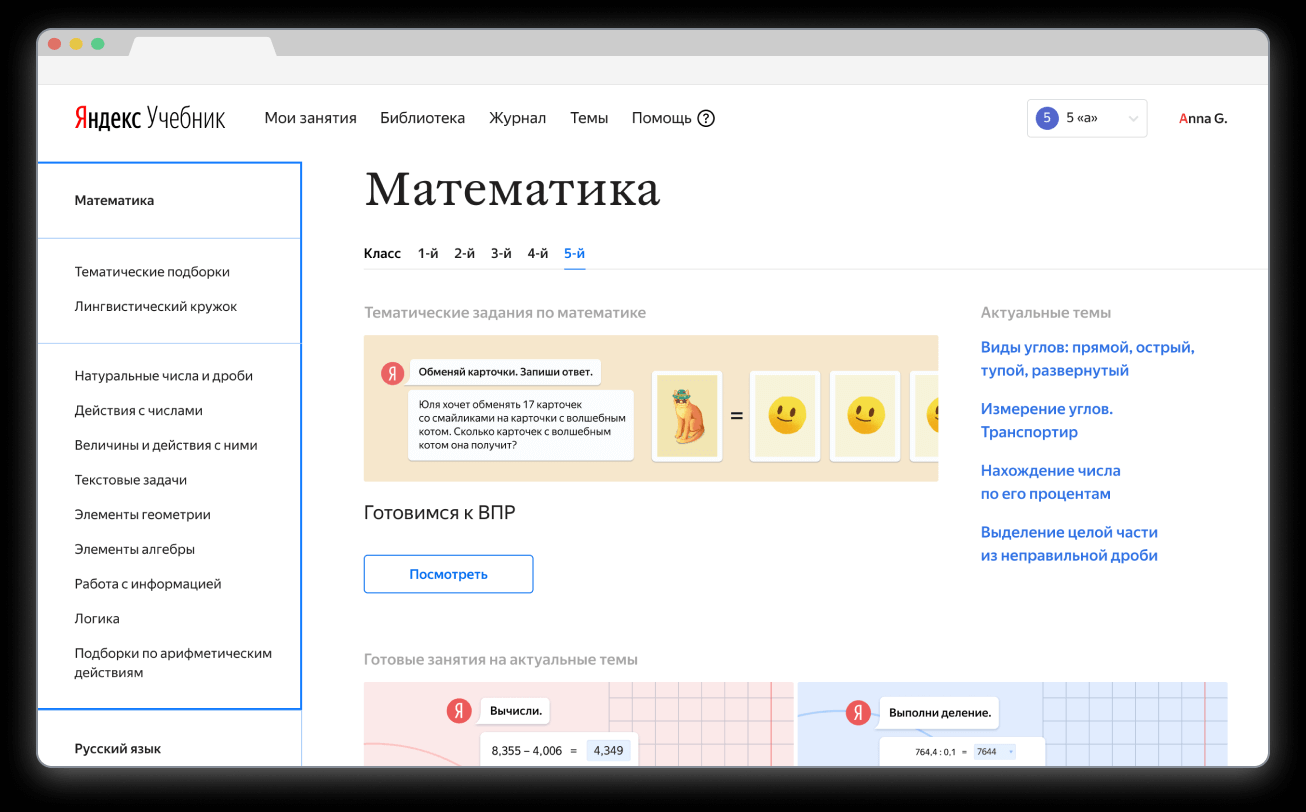 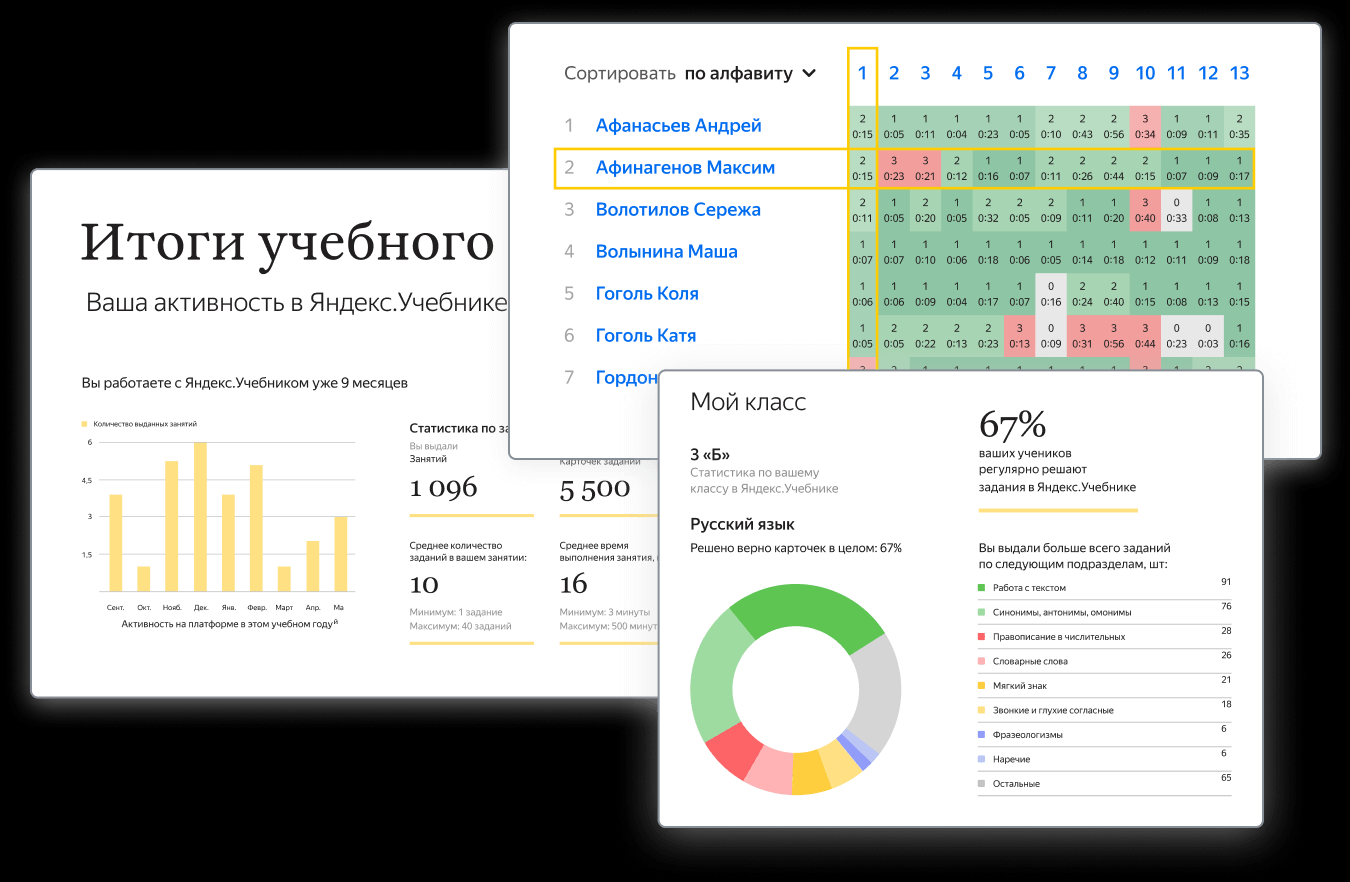 https://www.yaklass.ru/
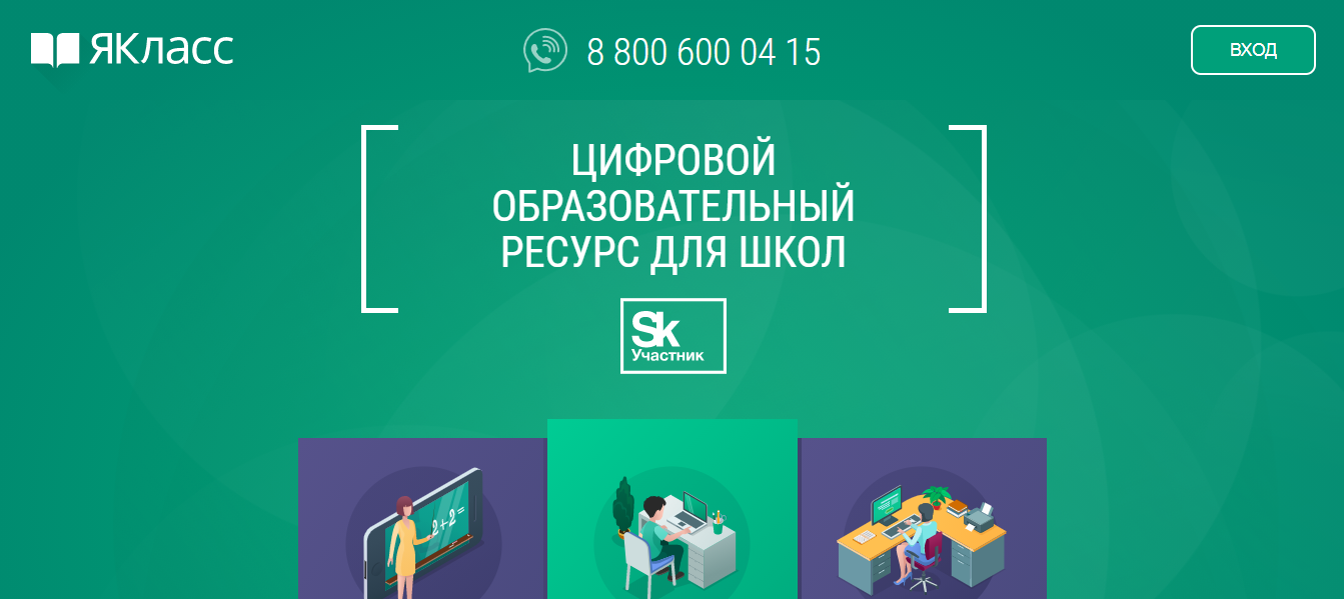 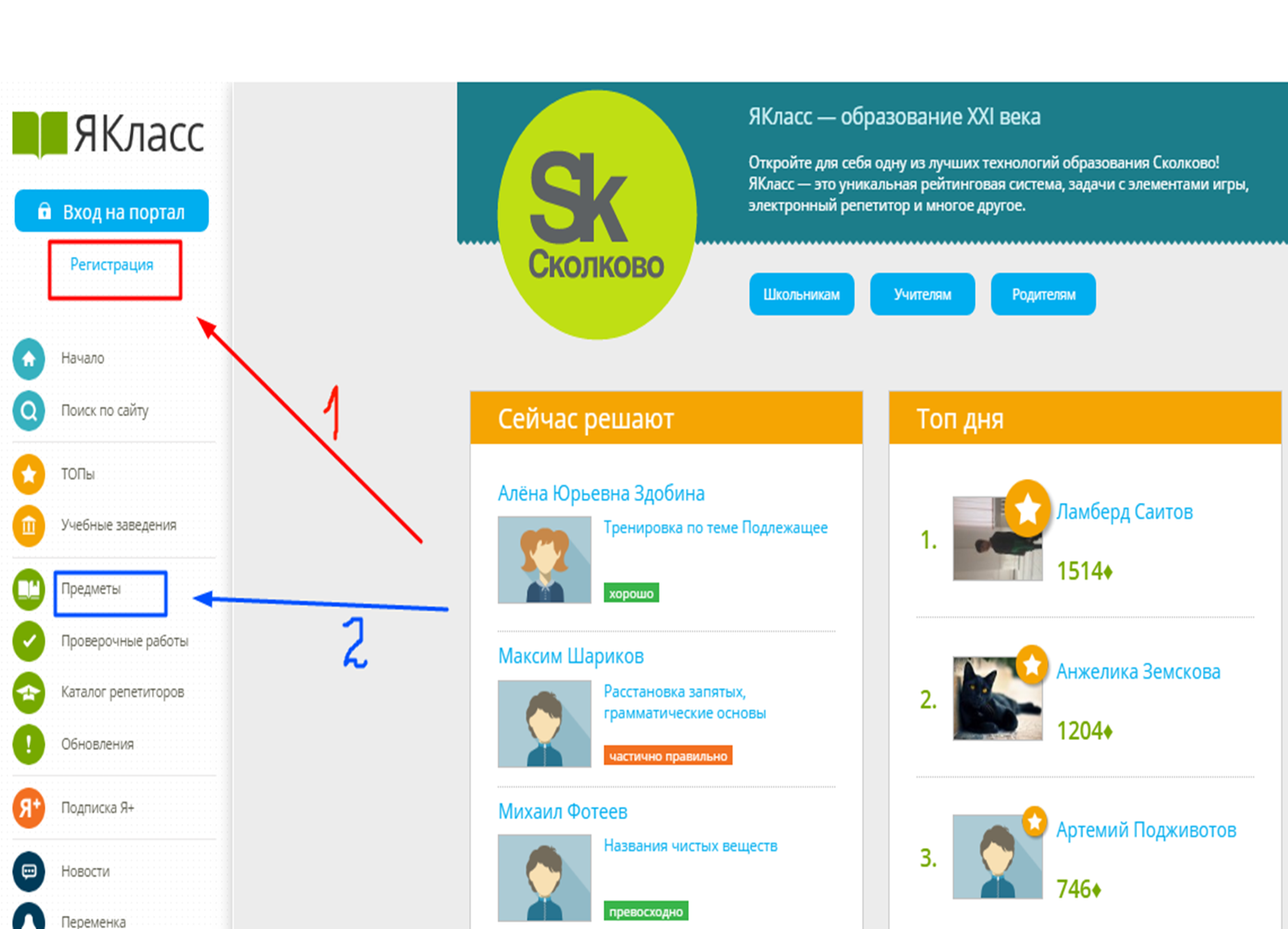 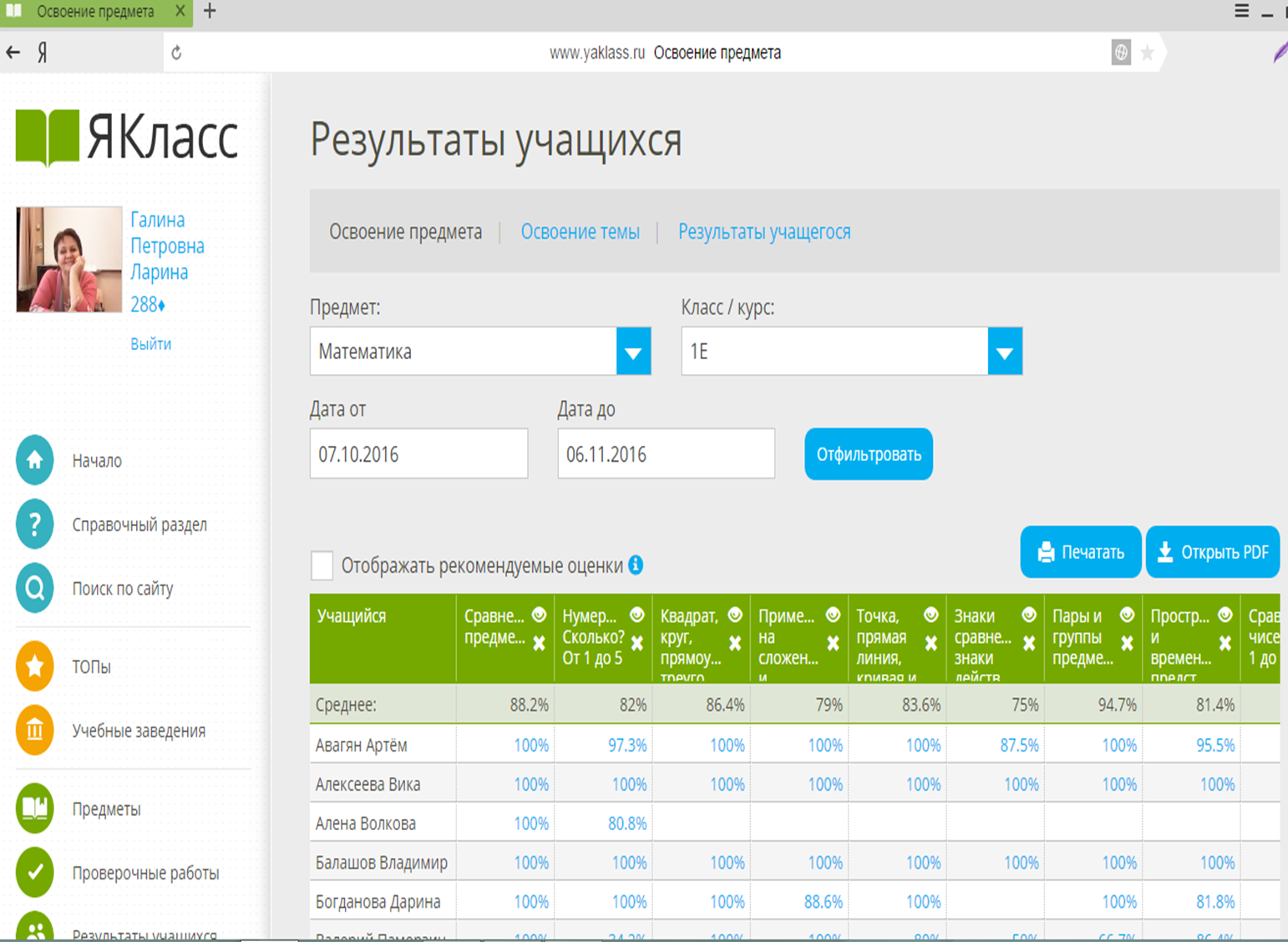 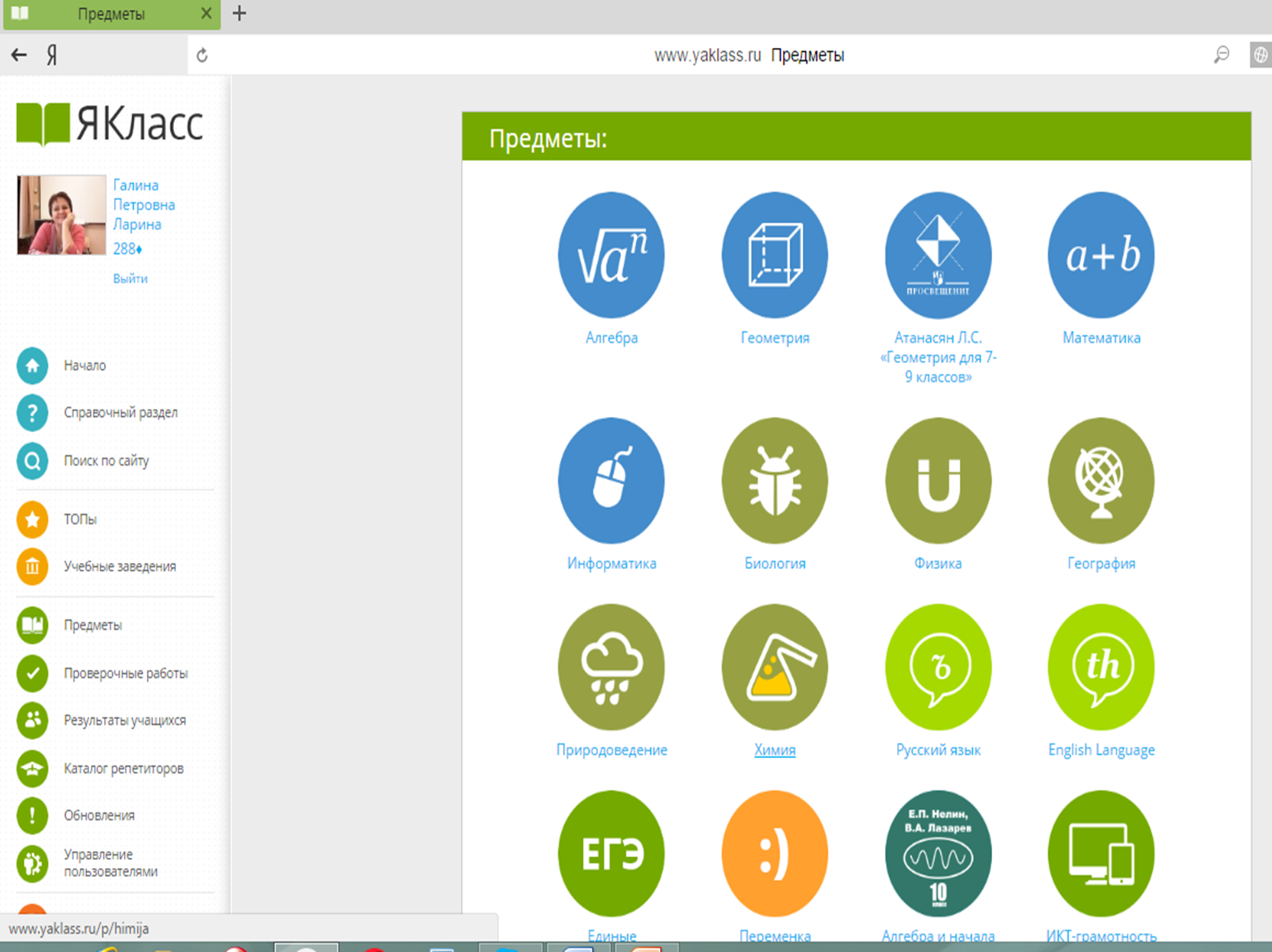 https://uchi.ru/
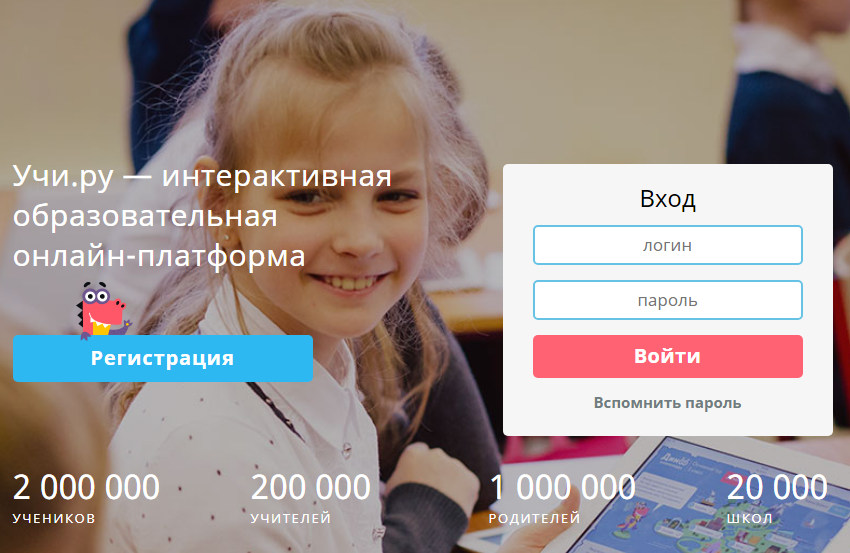 Что такое Учи.ру?
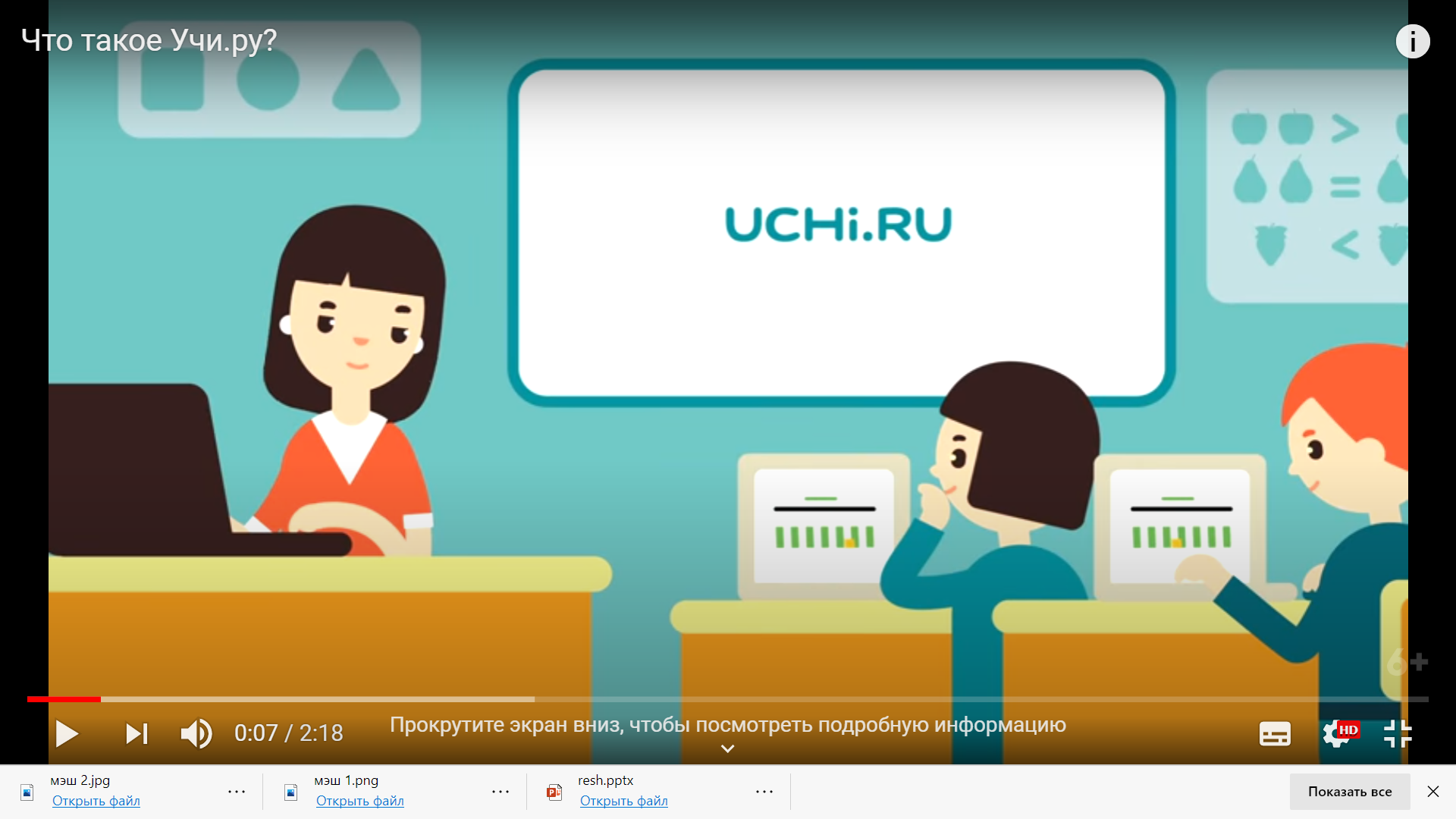 https://youtu.be/EEvb4nh0BxE
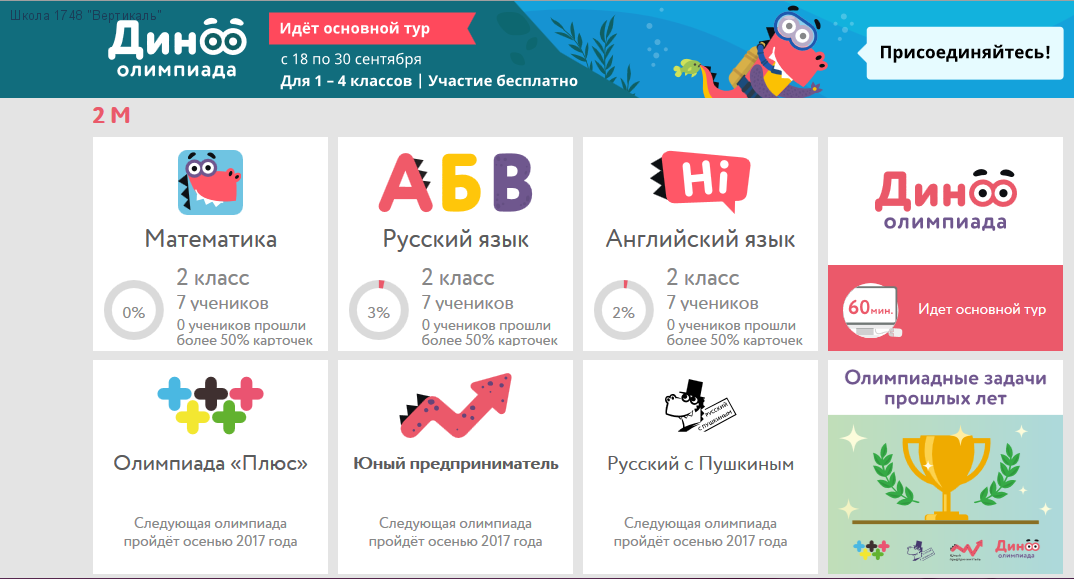 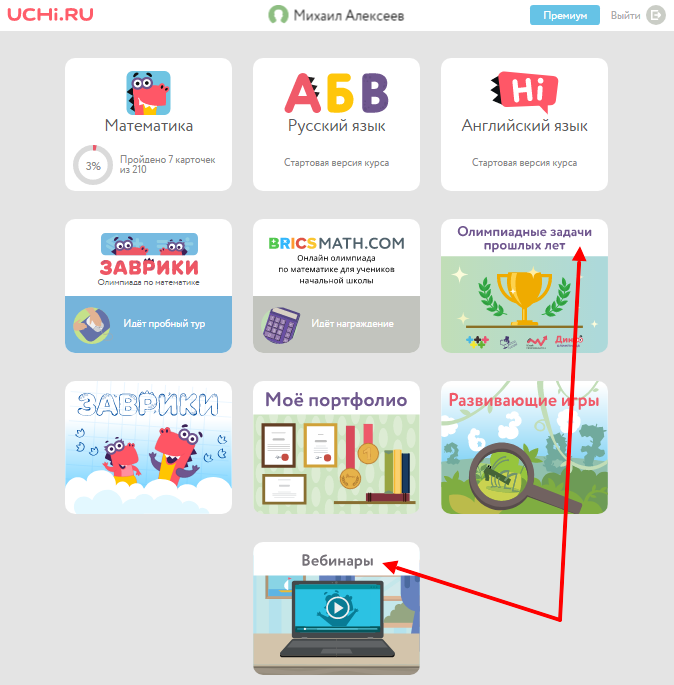 Школьникам предлагаются - интерактивные курсы по основным предметам и подготовке к проверочным работам, а также олимпиадные задачи прошлых лет


учителям и родителям – тематические вебинары по дистанционному обучению
InternetUrok.ru
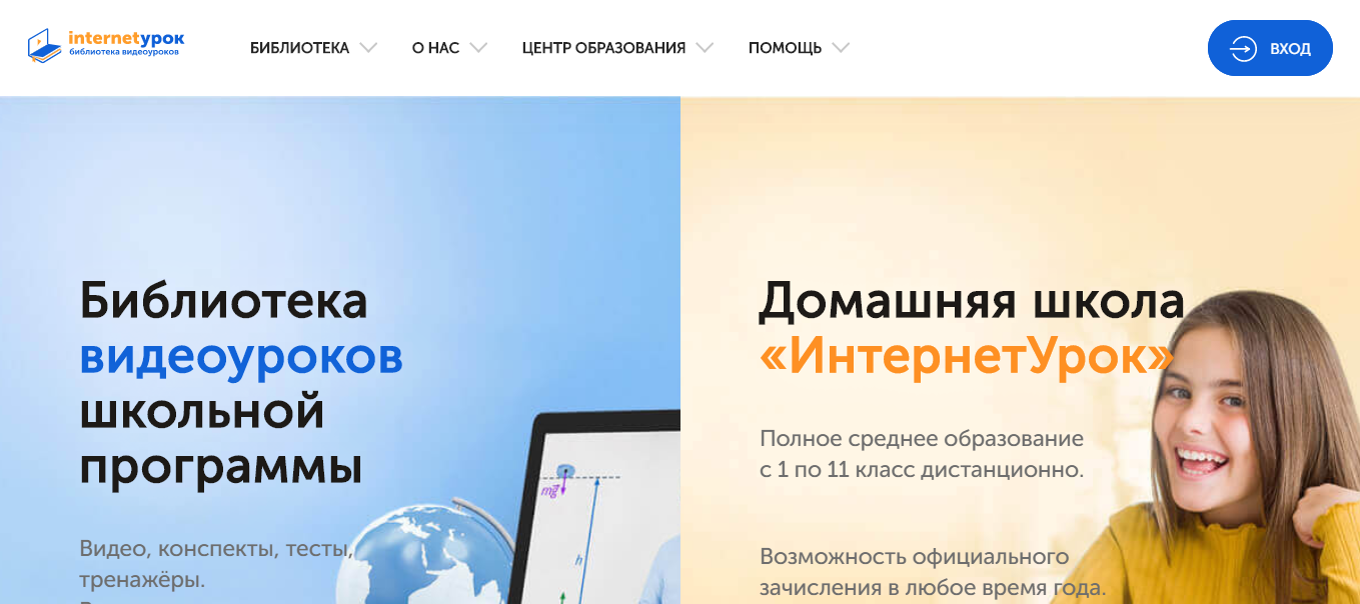 Интерактивные тетради издательства «Просвещение»
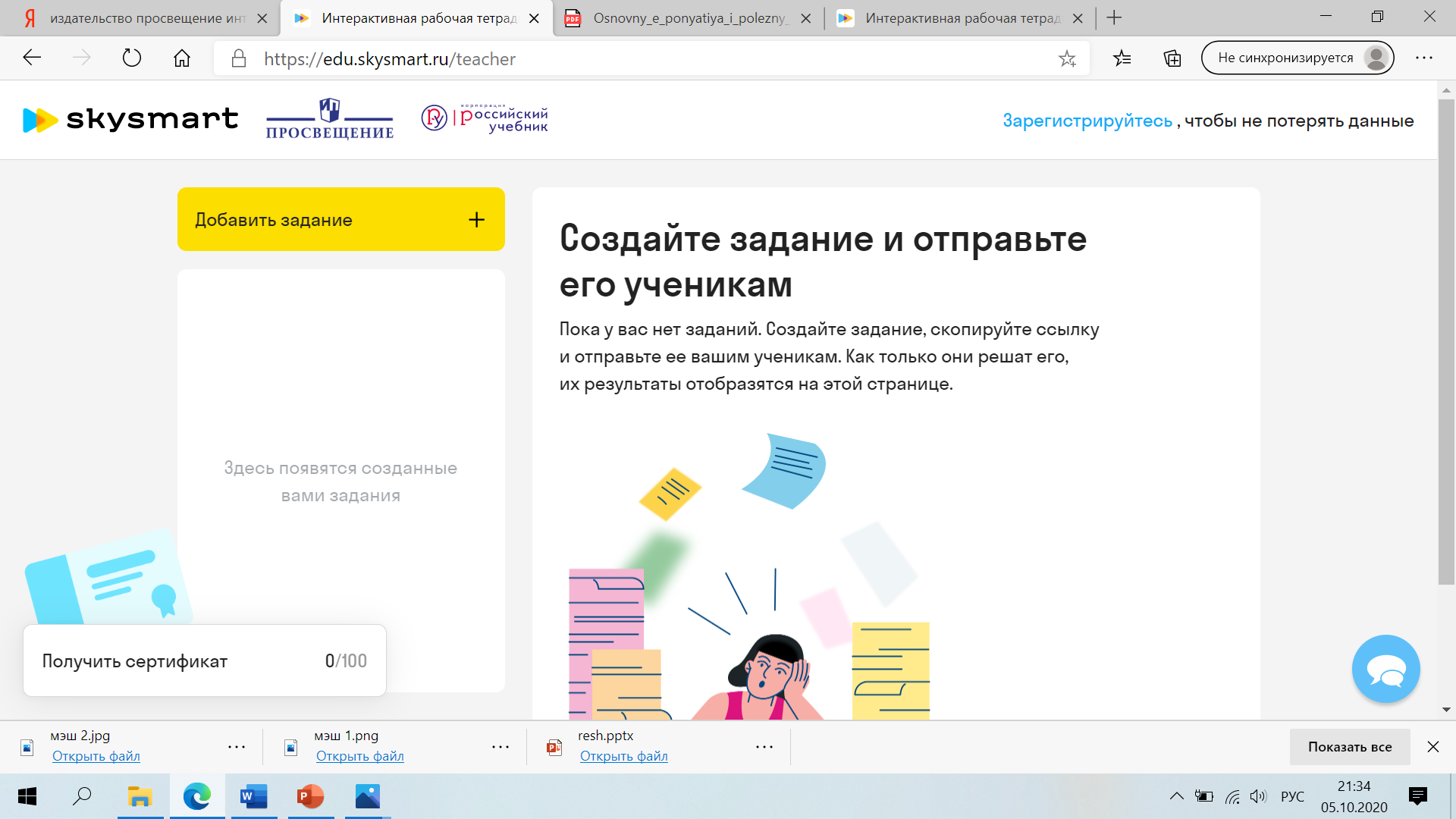 https://edu.skysmart.ru/teacher
Онлайн-школа Фоксфорд
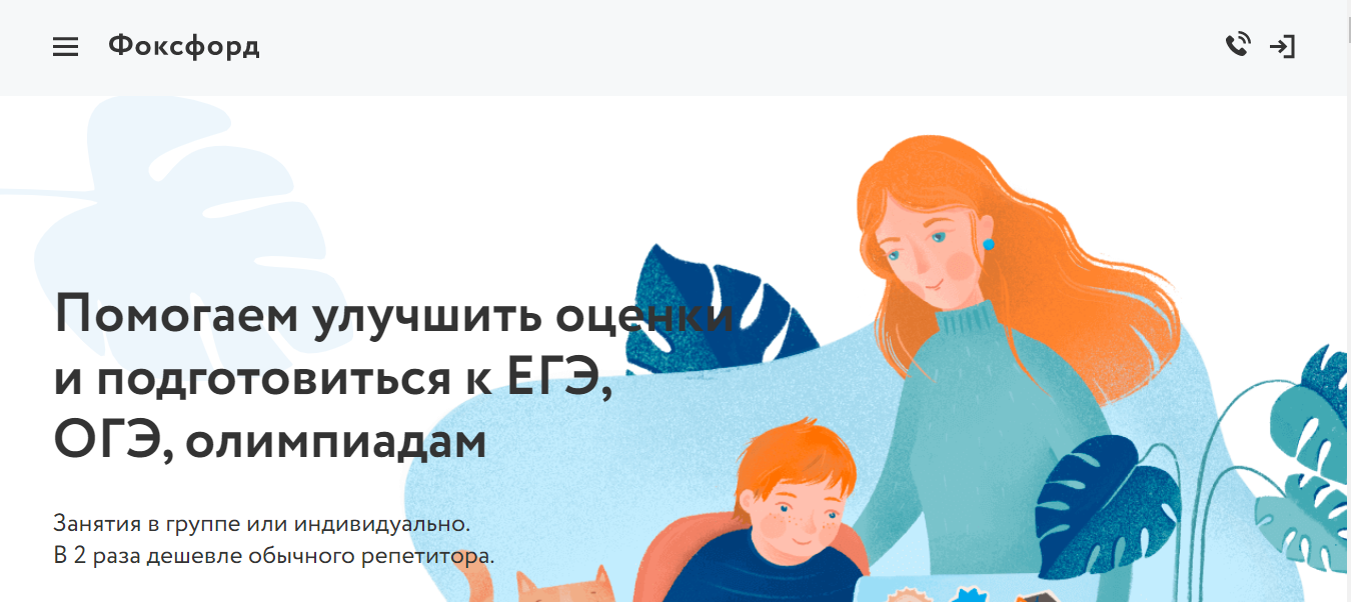 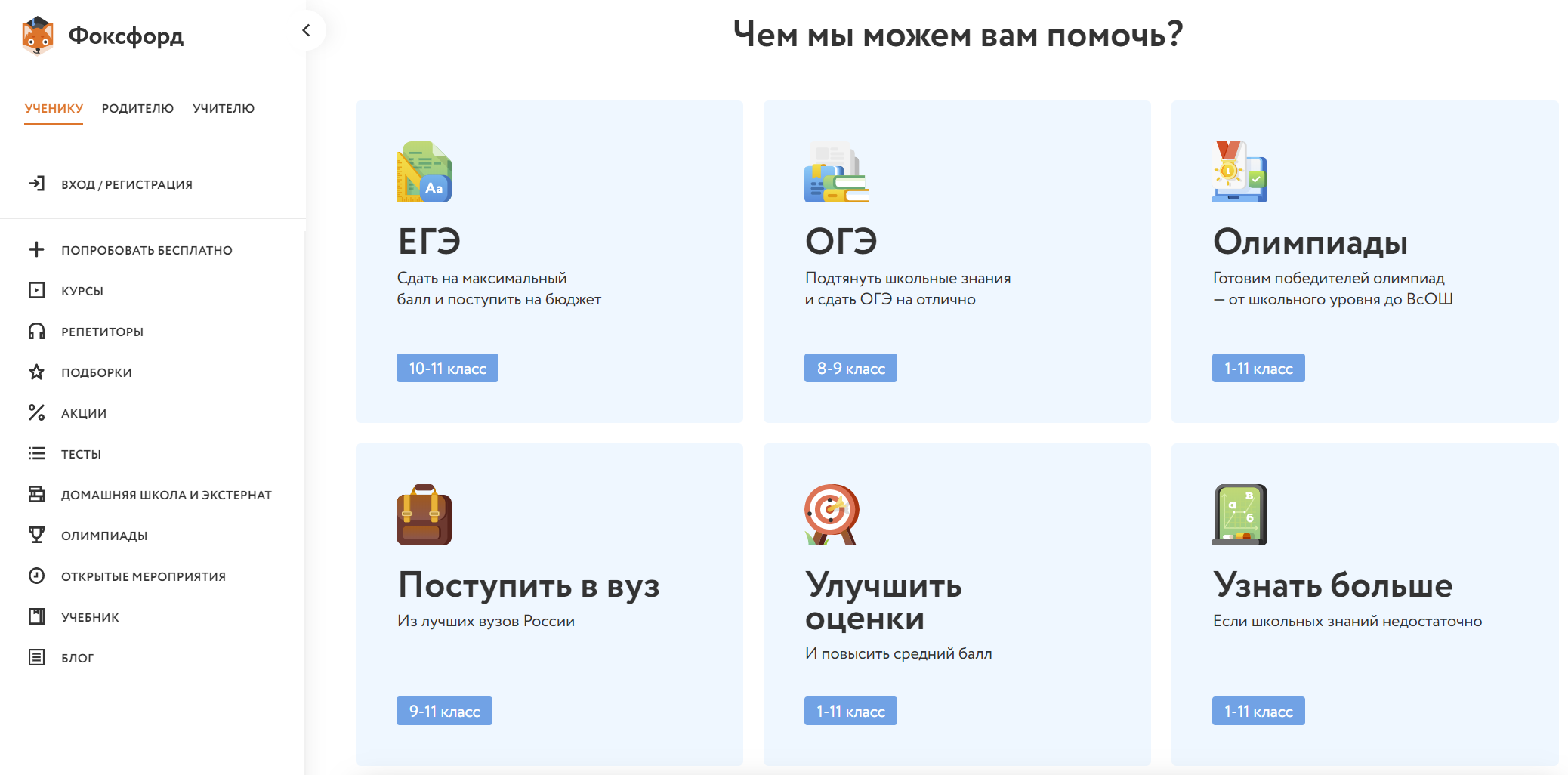 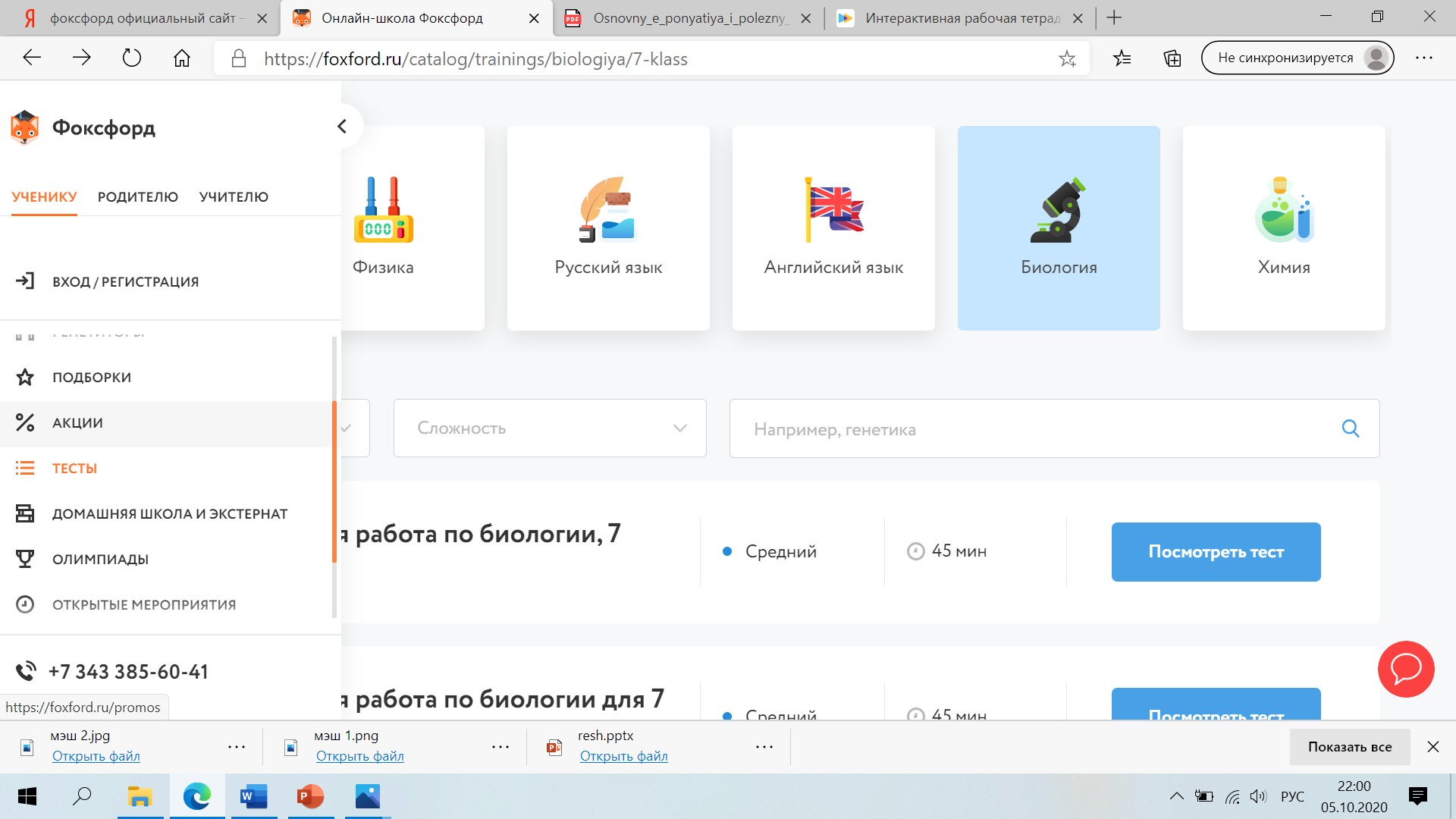 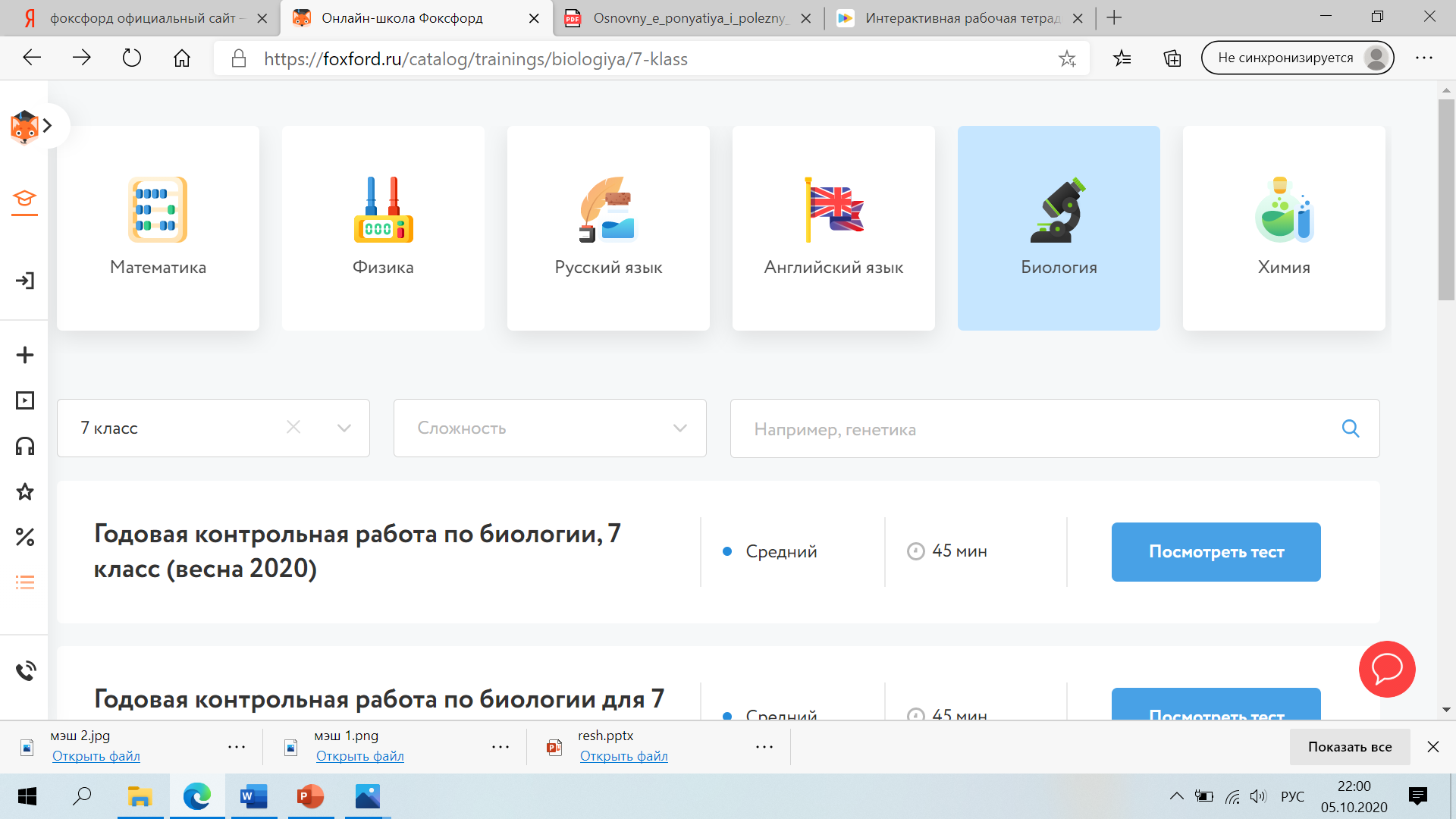 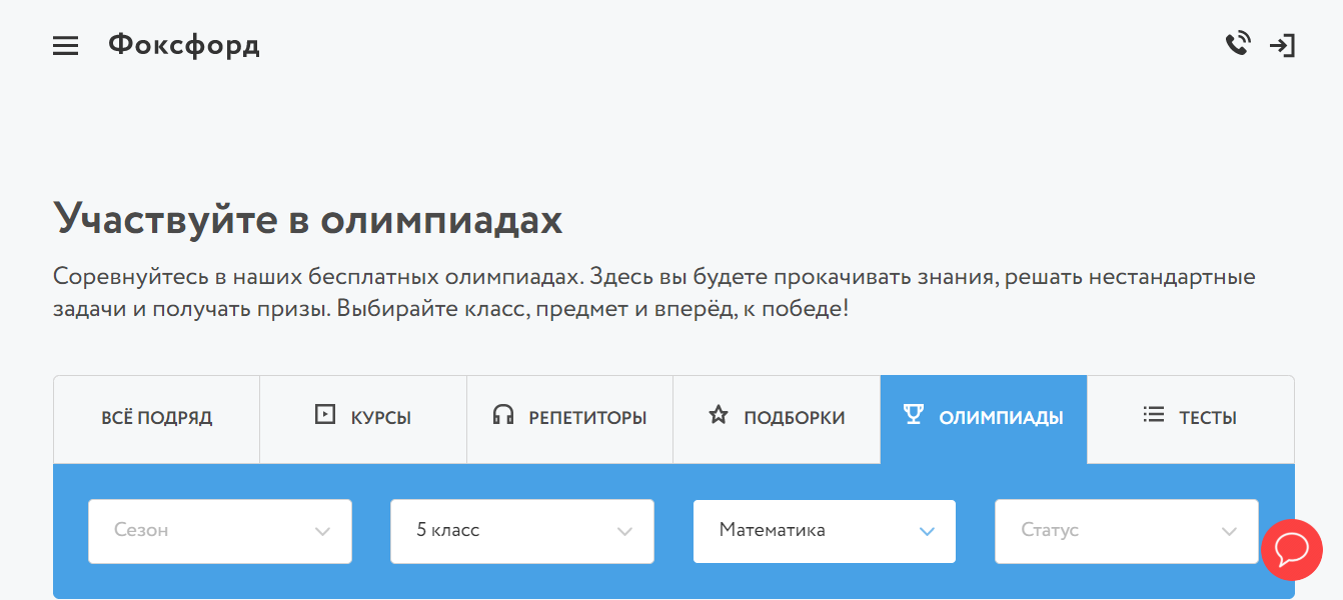 Платформа для проведения олимпиад и курсов «Олимпиум»
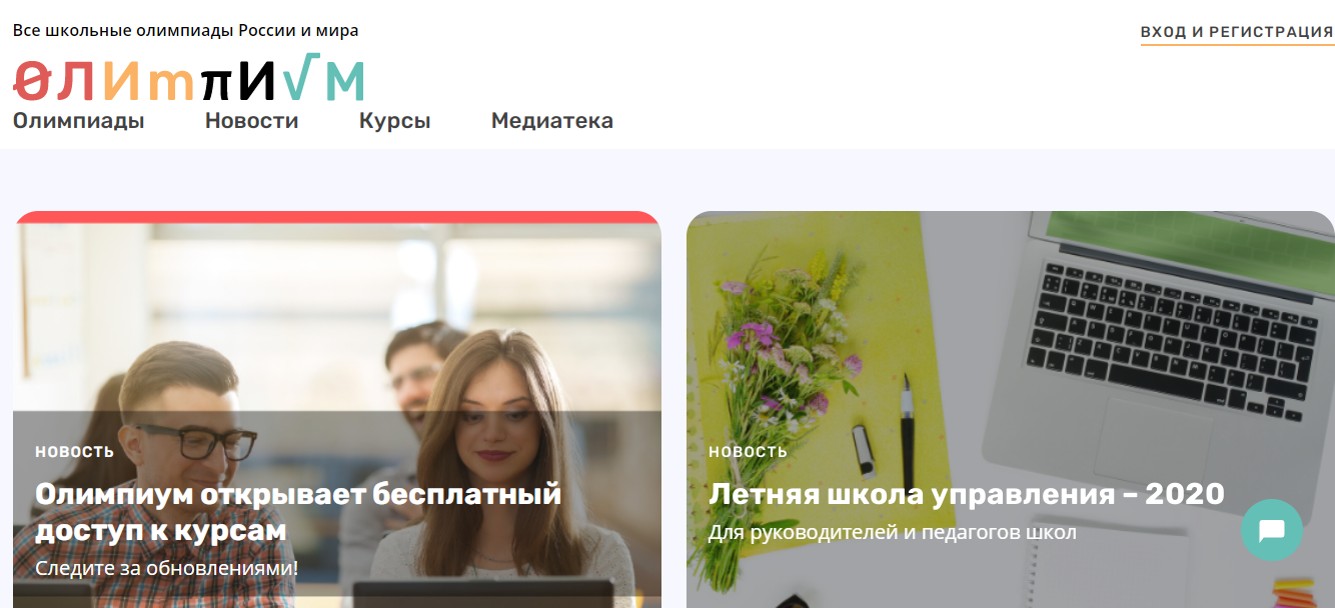 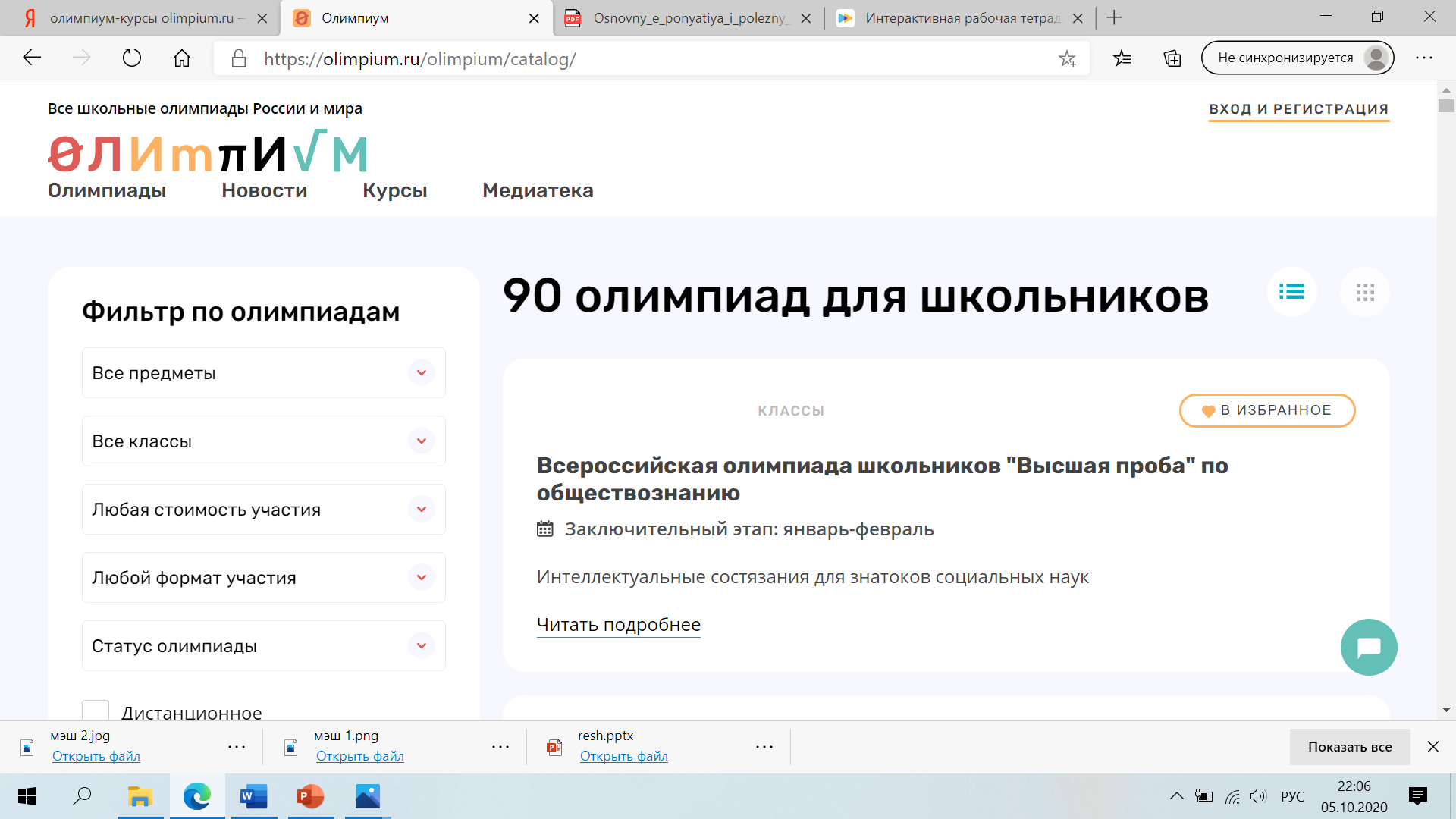 Онлайн-сервис интеллектуального развития детейhttps://iqsha.ru/
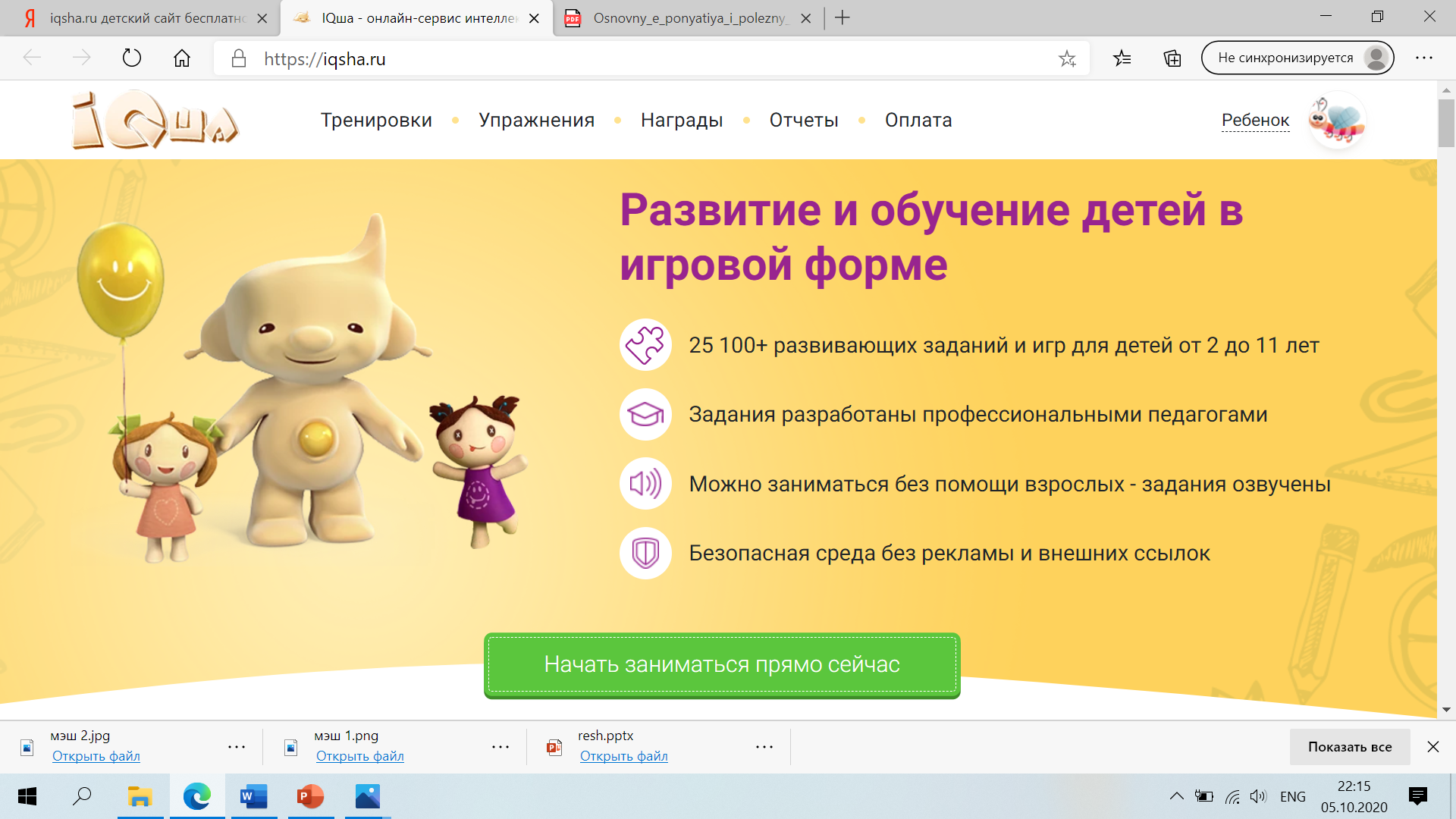 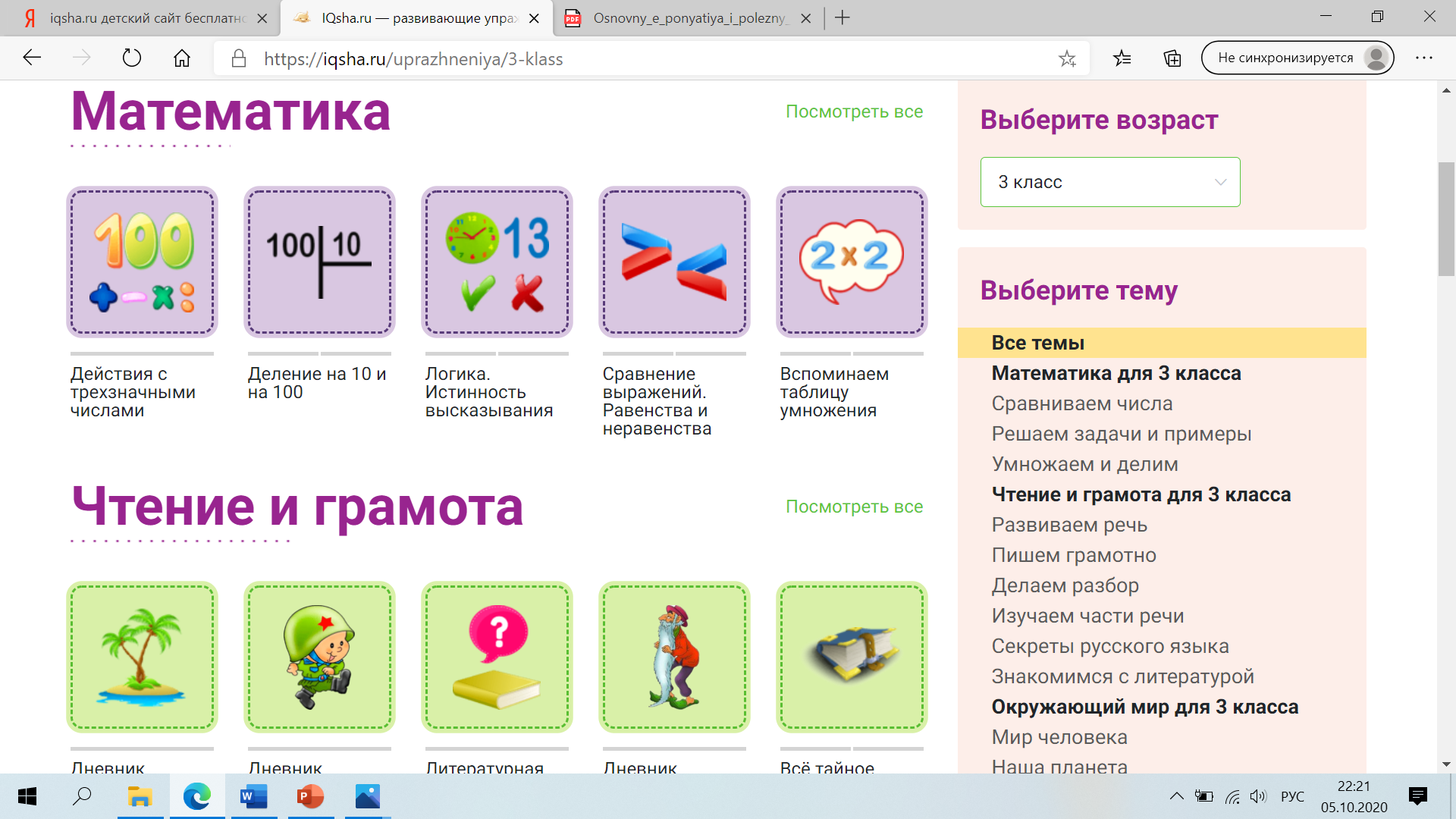 Всероссийский образовательный проект «Урок цифры»https://урок-цифры.рф
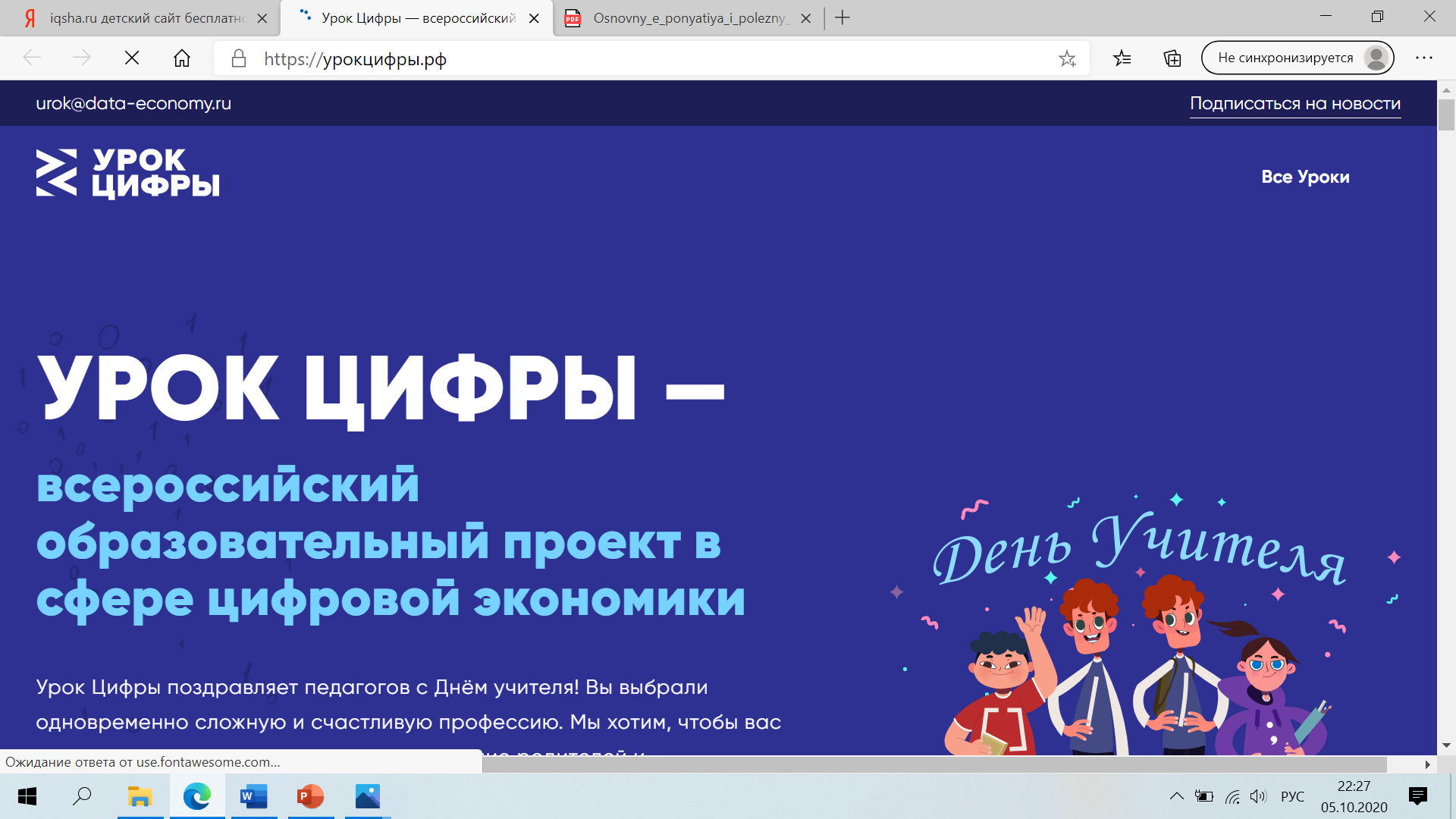 Возможности онлайн-ресурсов для адаптации материалов для детей с ОВЗ
Если ребёнок слабо видит

	В онлайн-школе незрячим ученикам доступны лекции. Их можно слушать по несколько раз, ускоряя или замедляя воспроизведение. 

	Для того чтобы слабовидящий или незрячий ребёнок смог пользоваться компьютером, нужно установить две специальных программы: 
скринридер — программа экранного доступа, которая считывает всё, что происходит на компьютерном экране;
речевой синтезатор — программа, которая озвучивает информацию с экрана. 

	Домашнюю работу можно выполнять при помощи скринридера, а печатать в чате — голосовым вводом.
Если ребёнок слабо слышит 

	Вместо лекций ученик сможет читать электронные конспекты, передающие содержание урока, и решать интерактивные домашние работы. 
	Они закрепляют пройденный материал и почти полностью выполняются компьютерной мышкой.

	Если у ребёнка заболевания опорно-двигательного аппарата

	В онлайн-школе для детей с ОВЗ не потребуется писать от руки, в то время как традиционное обучение подразумевает диктанты и списывания упражнений. 
	Когда задания требуют развёрнутого ответа, можно воспользоваться экранной клавиатурой или функцией голосового ввода на компьютере.
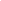 Список онлайн-ресурсов для обеспечения дистанционного обучения
Минпросвещения РФ подготовило для школ список онлайн-ресурсов для обеспечения дистанционного обучения. Список будет постоянно пополняться. 
В него вошли:   
– платформа «Российская электронная школа». – resh.edu.ru;
– «Московская электронная школа».– mos.ru/city/projects/mesh;
– «Яндекс. Учебник» – education.yandex.ru/home;
– «ЯКласс» – yaklass.ru;
– «Учи.ру» – uchi.ru;
– платформа новой школы Сбербанка – pcbl.ru;
– онлайн-школа Фоксфорд – foxford.ru;
– видеопортал – interneturok.ru;
– онлайн-школа английского языка Skyeng – skyeng.ru;
– онлайн-платформа «Мои достижения» – myskills.ru;
– платформа для проведения олимпиад и курсов «Олимпиум» – olimpium.ru;
– телеканал MOSOBR.TV – mosobr.tv;
– портал «Билет в будущее» – bilet-help.worldskills.ru;
– союз «Молодые профессионалы (Ворлдскилс Россия)» – worldskills.ru;
– всероссийский образовательный проект «Урок цифры» – урокцифры.рф.
Контактная информация
Адрес электронной почты: terehinaev@gmail.com

Адрес сайта: http://www.центр-ресурс.рф


Терехина Екатерина Викторовна